IF5110 Teori Komputasi
3. Mesin Turing (Bagian 3)
Oleh: Rinaldi Munir
Program  Studi Magister Informatika STEI-ITB
1
Credit Title
Semua bahan pada power point ini bersumberkan dari:

   Hans Dulimarta, Catatan Kuliah Matematika Informatika (Bagian Mesin Turing), Program Magister Informatika ITB, 2003.
2
Mesin Turing Universal
Emulator: perangkat lunak yang menduplikasi (atau mengemulasi) fungsi suatu sistem komputer (guest) pada sistem komputer lain (host) yang berbeda sedemikian sehingga kelakuan yang diemulasi menyerupai kelakuan sistem sebenarnya (guest).
	Contoh: emulator ponsel Nokia yang djalankan pada komputer desktop.

Dalam hal ini, emulator harus mengetahui karakteristik sistem komputer guest.
3
Hal yang serupa dapat pula dilakukan oleh sebuah mesin Turing.

Jika karakteristik mesin Turing T disajikan dalam suatu pengkodean tertentu, maka akan dapat dibuat mesin Turing lain (sebut saja U) yang dapat mensimulasikan perilaku T dengan membaca pengkodean tersebut.

Mesin Turing U seperti ini dinamakan mesin Turing universal
4
Pembentukan kode yang menggambarkan karakteristik suatu mesin Turing

		T = (Q, {0, 1}, {0, 1, B}, , q1, B, {q2})

	dilakukan dengan cara:

     (a) Simbol-simbol 0, 1, dan B dilambangkan berturut-turut sebagai simbol X1, X2, dan X3.  

     (b) Arah gerakan L dan R dilambangkan sebagai simbol D1 dan D2.
5
(c)  Setiap gerakan mesin Turing T, (qi, Xj) = (qk, Xl, Dm), dapat dituliskan sebagai 5-tuple (i, j, k, l, m) yang dikodekan sebagai string biner C = 0i 10j10k10l10m

     (d) Jika mesin Turing T memiliki sebanyak r gerakan, maka seluruh pergerakan yang ada dapat dikodekan sebagai: 

		111C 111C211…11Cr111  

(e) Rangkaian kode yang menyatakan perilaku mesin T ini dapat dijadikan input bagai mesin Turing U yang kemudian meniru perilaku T.
6
Contoh: Misalkan terdapat mesin Turing yang memiliki gerakan seperti pada tabel berikut:







Pengkodean setiap gerakan ditunjukkan pada tabel berikut:
7
Berdasarkan kode gerakan yang disajikan pada tabel di atas, maka kode mesin Turing dapat dituliskan sebagai:
 	11101001001010011 0010100010010110010010010010011 
	00100010001001011 0001010000101001100010010001001  01100010001000010100111
8
Simulasi oleh Mesin Turing Universal
Andaikan mesin Turing universal U akan mensimulasikan pengenalan string masukan w oleh mesin Turing T seperti ditunjukkan pada Gambar 1. 

Untuk membantu kerjanya, mesin Turing U dilengkapi oleh tiga pita. 

Pita pertama berisi deskripsi mesin Turing T yang akan disimulasikan, pita kedua berisi rangkaian simbol yang akan dikenali oleh T, dan pita ketiga berisi status kini dari mesin T.
9
Input T
T
perilaku T
Input T
status kini
Universal (U)
Gambar 1. Simulasi T oleh mesin Turing Universal U
10
Mesin Turing universal U bekerja dengan cara berikut: 
     1. Pita 2 akan diinisialiasi dengan input T, dan pita 3 diisi dengan simbol 0 untuk menyatakan status awal T, yaitu q1.

2. Jika pita 3 berisi simbol 00 maka pensimulasikan T oleh U dihentikan karena berarti mesin Turing sudah mencapai status akhirnya, q2. (lihat kembali deskripsi mesin Turing T yang diberikan pada halaman 4). 

3. Misalkan Xj adalah simbol yang sedang dibaca pada pita 2 dan pita 3 berisi simbol 0i yang menyatakan status kini qi dari T. Mesin Turing U harus memeriksa pita 1 untuk menemukan string yang dimulai dengan 110i10j1 (yang menandakan transisi (qi, Xj)). Ada dua kemungkinan kasus yang terjadi:
11
Kasus 1: Jika tidak ditemukan string tersebut, maka simulasi dihentikandan berarti input w tidak diterima oleh T.

	Kasus 2: Jika ditemukan, string 110i10j10k10l10m, maka
	(a) simpan 0k pada pita 3
	(b) tuliskan simbol Xl pada sel yang sedang dibaca pada pita 2
	(c) gerakkan head 2 ke arah Dm.
12
Variasi-Variasi Mesin Turing
Terdapat beberapa variasi mesin Turing. Meskipun terdapat lebih dari satu variasi, namun tidak ada peningkatan kemampuan pengenalan bahasa dari masing-masing varian.

Dengan kata lain, variasi-variasi mesin Turing tersebut merupakan mesin yang ekivalen.

Beberapa variasi mesin Turing:
13
Two- way Infinite tape  
Mesin Turing ini memiliki pita simbol yang tidak terbatas pada kedua ujungnya. Pada mesin Turing biasa, head tidak dapat bergerak lebih kiri dari sisi pita. 

2.   Multitrack 
Mesin Turing ini memiliki sebuah pita yang memiliki lebih dari satu jalur (track) penulisan/pembacaan simbol. Simbol-simbol yang berada pada “kolom” yang sama akan dibaca sekaligus oleh sebuah head tunggal.
14
Multitape  
Mesin Turing ini memiliki beberapa pita yang masing-masing dapat dibaca oleh head yang saling bebas. Setiap pita memiliki head tersendiri. Aksi yang dilakukan salah satu head pada pitanya tidak bergantung dari aksi head yang lain.
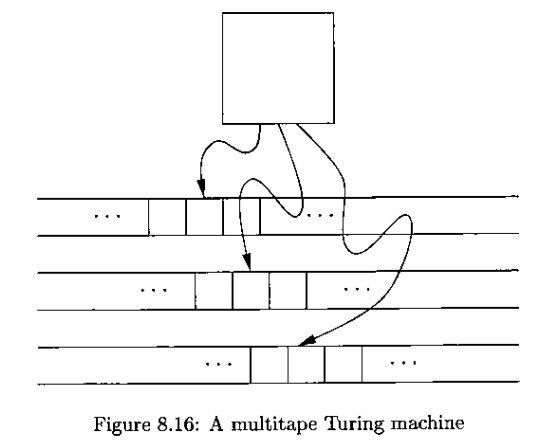 15
4.  Non-deterministic 
Mesin Turing ini memiliki satu pita yang terbatas pada salah satu ujungnya. Untuk setiap kombinasi status dan simbol pita yang sedang dibaca, mesin ini dapat memiliki sejumlah gerakan berikutnya. 

Multi-dimensional tape 
Mesin Turing ini memiliki pita yang multi dimensi. Mesin Turing biasa memiliki pita yang berdimensi satu. Untuk pita dua dimensi berarti head dapat berpindah dari satu sel ke sel lain yang terletak pada suatu bidang datar. 

Multihead 
Mesin Turing ini mirip dengan mesin Turing multitape, hanya bedanya mesin Turing multihead hanya satu pita. Setiap head pada pita tersebut dapat beraksi saling bebas satu sama lainnya.
16
Two-Way Infinite Tape
Varian mesin Turing dengan ujung kiri tak terbatas sehingga head dapat bergerak ke kiri tanpa batas.

Meskipun demikian, mesin Turing two-way infinite tape ekivalen dengan mesin Turing biasa. 

Misalkan mesin Turing biasa adalah T1 dan mesin Turing tanpa batas adalah T2  : 
		 T1 = (Q1, 1, 1, 1, q1, B1,  F1)
		 T2 = (Q2, 2, 2, 2, q2, B2,  F2)

Akan ditunjukkan bahwa perilaku T2  dapat disimulasikan oleh mesin Turing biasa T1   begitu juga sebaliknya.
17
Simulasi T1  oleh T2  
Hal ini mudah dilakukan
Mesin T1  tidak pernah mengerakkan head-nya  melewati sel terkiri pada pita.
Sehingga, jika T1  disimulasikan oleh T2  maka sel-sel di sebelah kiri simbol masukan tidak akan pernah dimanfaatkan.

Simulasi T2  oleh T1  
Hal ini tidak mudah dilakukan karena ada kemungkinan T2  bergerak pada bagian kiri sementara pita T1  memiliki batas pada bagian kirinya.
18
Untuk mengatasi hal ini, maka pita simbol yang digunakan di T1 memiliki dua jalur (track) namun ujung kirinya tetap terbatas.  

Penempatan simbol-simbol pada T1 dan T2 adalah seperti pada gambar di bawah ini:
...
X0
X1
X2
X3
X4
X5
X6
...
(a) Penempatan simbol pada pita T2
X0
X1
X2
X3
X4
X5
X6
...
Track 1

...
Track 2
(b) Penempatan simbol pada pita T1
19
Simbol   pada jalur bawah pita T1 digunakan untuk menandai sel terkiri. Simbol ini harus disisipkan oleh T1 pada awal gerakannya.

Pita jalur dua pada T1 dapat dipandang sebagai pita T2 yang dilipat  pada posisi sel X0.  

Jika head pada pita T2 bergerak di kanan X0 maka head pada pita T1 bergerak pada jalur atas dengan arah yang sama.

Jika head pada pita T2 bergerak di kiri X0 maka head pada pita T1 bergerak pada jalur bawah dengan arah berlawanan. 

Jika simbol  terbaca oleh T1 maka berarti posisi lipatan pita terdeteksi dan T1 harus beralih dari jalur atas ke jalur bawahnya, atau sebaliknya.
20
Dengan adanya pita dua jalur pada T1, maka head T1 selalu membaca dua simbol sekaligus setiap saat. Pasangan simbol ini dapat ditulis sebagai [X, Y], yang dalam hal ini X adalah simbol pada jalur atas dan Y simbol pada jalur bawah.

Walaupun head membaca dua simbol sekaligus, namun T1 tetap hanya mengubah satu simbol saja setiap saat. 

Untuk mengetahui head T1 sedang mengolah simbol pada jalur atas atau jalur bawah, maka status-status T1 dituliskan sebagai
		[q, A]	atau [q, B]

	“A” menyatakan “atas” dan “B” menyatakan “bawah”
21
Misalkan model matematis mesin Turing biasa T1  dinyatakan sebagai:
		T1 = (Q1, 1, 1, 1, q1, B1,  F1)  

Bagaimana pembentukan setiap komponen T1 di atas? Caranya adalah sebagai berikut:

     1. Himpunan status Q1 berisi status-status dalam bentuk [q,A] atau [q, B]. Suku pertama q berasal dari status di Q2. Selain status-status di atas, q1 juga merupakan anggota Q1.

    2.  Himpunan simbol masukan 1 terdiri dari simbol dalam bentuk [a, B] dan suku pertama a adalah simbol masukan pada 2. Simbol B pada komponen kedua di sini melambangkan simbol blank, bukan “bawah” seperti status di atas.

    3.  Himpunan simbol pita 1 akan berisi simbol-simbol dalam bentuk [X, Y] yaitu menyatakan sepasang simbol yang diambil pada jalur atas dan jalur bawah pita. Simbol khusus  yang digunakan untuk menandai tepi kiri pita hanya terdapat    pada jalur bawah, sehingga komponen kedua (Y) dapat berupa simbol  tersebut.
22
4.  Status akhir F1 berisi simbol-simbol dalam bentuk [q, A] atau [q, B] dan suku pertama q berasal dari F2. 

     5. Transisi 1 dibentuk dengan memperhatikan hal-hal berikut: 
          (a) Jika T2 melakukan gerakan awal (ke kiri atau ke kanan), T1 harus menuliskan simbol  pada jalur bawah pita. Hal ini dilakukan melalui dua gerakan berikut:




	     Keterangan: 
Gerakan di atas dibentuk untuk setiap a    {B}
Pada gerakan (1), mesin T2 mulai dengan bergerak ke kanan sehingga mesin T1 akan mengolah simbol-simbol pada jalur atas.
Pada gerakan (2), mesin T2 mulai dengan bergerak ke kiri sehingga mesin T1 akan mengolah simbol-simbol pada jalur bawah.
23
(b)  Jika T2 melakukan gerakan yang melintasi posisi X0 (hal ini diketahui dari gerakan T1 yang melintasi simbol ) maka T1 harus beralih lagi dari jalur atas ke jalur bawah, atau sebaliknya.  Hal ini dilakukan melalui gerakan:







	     
	    Keterangan: 
Jika head berada pada posisi terkiri pita, maka T1 sedang membaca simbol dalam bentuk [X, ].
Munculnya simbol  pada komponen kedua (jalur bawah) menunjukkan bahwa kedudukan head pada jalur atas atau bawah tidak memegang peranan penting karena sesungguhnya simbol yang sedang diolah adalah simbol X.
Hal ini menjelaskan terjadinya duplikasi gerakan T1 pada pasangan (3) (4) dan (5)(6).
Peralihan jalur (atas ke bawah atau bawah ke atas) terlihat jelas pada gerakan (4) dan (5).
24
(c) Selain kedua gerakan khusus di atas, gerakan lain merupakan pensimulasian gerakan T2 oleh T1 yang bergerak pada jalur yang sama. Gerakan tersebut adalah:






	   Keterangan: 
Pada gerakan (7) dan (8) simbol pita yang berubah terletak pada jalur atas dan arah gerakan T1 sama dengan arah gerakan T1.
Pada gerakan (9) dan (10) simbol pita yang berubah terletak pada jalur bawah dan arah gerakan T1 terbalik dari arah T2.
25
Mesin Turing dengan Pita Berjalur Banyak
Misalkan M adalah mesin Turing yang memiliki sebuah pita dengan k jalur. 
Karena semua simbol pada kolom sel yang sama dibaca sekaligus oleh mesin Turing, maka fungsi  dari mesin Turing ini berbentuk: 
		(p, [a1, a2, …, ak]) = (q, [b1, b2, …, bk], D)
Dengan mengganti kombinasi simbol  [a1, a2, …, ak] dan [b1, b2, …, bk] dengan simbol tunggal baru a dan b  sehingga
		(p,  a) = (q, b, D)
	maka transisi di atas akan tampak seperti transisi pada mesin Turing biasa.
Sebaliknya mesin Turing biasa dengan pita jalur tunggal dapat dengan mudah disimulasikan oleh mesin Turing dengan pita berjalur banyak. Dalam hal ini hanya salah satu jalur saja yang digunakan oleh mesin Turing dengan pita berjalur banyak.
26
Mesin Turing Non-Deterministik
Semua mesin Turing yang dibahas sebelum ini adalah mesin Turing deterministik. 
Pada mesin Turing deterministik, fungsi transisi  memiliki nilai tunggal, sedangkan pada mesin Turing non-deterministik untuk pasangan status dan simbol tertentu mungkin dijumpai lebih dari satu aksi.
Mesin Turing non-deterministik Mn dapat disimulasikan oleh sebuah mesin Turing deterministik Md. Dasar pemikirannya: untuk setiap status dan simbol pita, Mn mungkin memiliki lebih dari satu aksi yang banyaknya berhingga. Misalkan pilihan aksi ini diberi nomor 1, 2, 3, …, k. Dengan penomoran ini, rangkaian aksi mesin Turing dapat dinyatakan sebagai rangkaian bilangan dari 1 sampai k.
27
Untuk mensimulasikan Mn, mesin Turing Md menggunakan tiga pita. Pita pertama menyimpan input yan diolah Mn, pita kedua digunakan untuk menyimpan rangkaian bilangan 1 sampai dengan k yang dibangkitkan secara teratur. 

Rangkaian ini akan dihasilkan dengan urutan mulai dari rangkaian terpendek yang terdiri dari satu simbol, dua simbol, dst. 

Untuk setiap urutan bilangan yang terdapat pada pita kedua, mesin Md akan mensimulasikan perilaku Mn secara deterministik, yaitu menggunakan nomor aksi yang sudah dibangkitkan pada pita kedua.
28
Dengan demikian jika Mn menerima rangkaian simbol masukan, haruslah ada sebuah rangkaian aksi yang menerimanya. 

Karena rangkaian aksi pada pita kedua dibangkitkan secara teratur, maka Md dapat juga suatu saat menerima rangkaian simbol masukan tersebut.

Sebaliknya, jika Mntidak menerima, maka tidak ada rangkaian aksi yang dapat digunakan oleh Md dalam menerima rangkaian simbol masukan tersebut.
29
Pekerjaan Rumah 2
Buatlah laporan yang berisi segala hal tentang salah satu dari tiga varian mesin Turing: yaitu mesin Turing berpita banyak, mesin Turing multi dimensi, dan mesin Turing multihead. Laporan berisi: 
	 - deskripsi/spesifikasi mesin Turing tersebut
	-  ekivalennya dengan mesin Turing biasa (mesin Turing biasa mensimulasikan mesin Turing varian, mesin Turing varian mensimulasikan mesin Turing biasa).
30